Dysphagia, Trach, and Vent  Care: A General Guide forEvaluation and Treatment
Objectives
By the end of this module, you should be able to:
Name the 3 phases of the swallow process
Identify 2-3 signs/symptoms of aspiration/penetration
Identify at least 1 non-instrumental measure of swallowing
Name at least 1 instrumental measure of swallowing
Describe 3 treatment dysphagia modalities
Identify reasons for trach placement 
Name 2-3 parts of the trach and clinical considerations for PMV placement 
Identify 1 goal of mechanical ventilation
Dysphagia
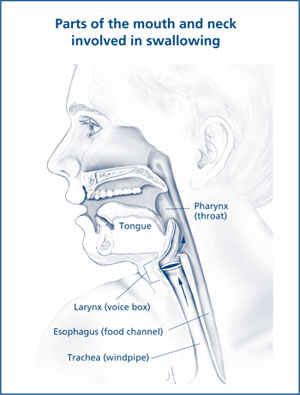 Dysphagia occurs when there is some impairment in the normal swallow function

It can occur at different stages of the swallowing process from the mouth to the stomach
https://www.nidcd.nih.gov/health/dysphagia
[Speaker Notes: This picture is from a website that is not copyrighted- says the content is free for the public to use]
Stages of Swallowing
There are 3 stages of the swallowing process:

Oral Prep/Oral Phase

Pharyngeal Phase

Esophageal Phase
Logemann, 1998
Oral Prep Stage of Swallowing
Logemann, 1998
Oral Stage of Swallowing
For pictures, see the website:
https://www.ncbi.nlm.nih.gov/pmc/articles/PMC2597750/
Logemann, 1998
Pharyngeal Phase of Swallowing
Logemann, 1998
Esophageal Phase
Logemann, 1998
Dysphagia-Related Terms to Know
Aspiration
When food enters the larynx and passes through the vocal folds into the trachea/airway



Defined as entry of the bolus below the level of the vocal folds without any external behavioral signs such as coughing or choking
Silent aspiration can only be identified by visualization
Silent Aspiration
Logemann, 1998
Overt Signs of Aspiration
Wet vocal quality during or after eating or drinking
Coughing or throat clearing in those patients with normal sensation
Temperature spikes/fever following oral intake
Poor appetite
Dehydration or weight loss from not being able to eat
Pain
Altered lab values
Recurring pneumonia or chest congestion after eating
Langmore, 1998
Diagnoses of Patients Who May Exhibit Dysphagia
Traumatic Brain Injury
Cerebral Vascular Accident
Neuromuscular Diseases (Multiple Sclerosis, Gullain Barre Syndrome)
Anoxic BI
Brain Tumor
Spinal Cord Injury
Cerebral Palsy
How To Begin Your Evaluation
Screening is used to:
Determine the likelihood that dysphagia exists 
Need for further swallowing assessment
Instrumental tests are used: 
When a person is suspected of having a condition
It confirms or rules it out
Non-Instrumental tests are given more broadly to determine if a patient has the condition in question
ASHA, 2009
How to begin your Evaluation
Instrumental 
Diagnostic, objective, and measurable
It will establish the presence or absence of the disorder
They assist in identification of the nature and severity of an impairment and to identify physiological targets of swallowing impairments
MBSS, FEES, MBSImp
Non-instrumental 
Detect potential disorder-like indicators and result in the need for recommendations for rescreening or additional assessments
Examples include:
Observation during a meal interview with the patient about the problem or issue at hand
Clinical Swallow Evaluation (CSE): The terminology varies from place to place as it is also referred to as Clinical Bedside Swallow Evaluation
[Speaker Notes: Observation during a meal: (consider factors including morning v. afternoon; before therapy/after therapy; planned meals v unplanned meals-snacks)]
Non-Instrumental Tests
According to ASHA: “Swallowing screening is a pass or fail procedure to identify individuals who require a comprehensive assessment of swallowing function or a referral for other professional or medical services”
Screens are utilized to assess for aspiration, dysphagia, the need for instrumental assessments, and the ability to tolerate a patient’s current diet 
It provides an observation of how a person’s posture, behavior, and oral movements are affected during eating and drinking to determine the next step in the dysphagia assessment process
It may provide you with a picture that detects potential risk factors for a patient with dysphagia
It does not detect if a person demonstrates silent aspiration
ASHA, 2004
[Speaker Notes: Clinical Swallow Evaluation (CSE) is type of screen.]
Clinical Swallow Evaluation could include but is not limited to the following:
Comprehensive Chart Review
Oral Mechanism Exam
Observation of Meals or Trial of Food
Cranial Nerve Exam
Cognitive Assessment
Review a patient’s lab values, current skin breakdown, current nutritional needs, pulmonary status, chest x-ray, medications, and site of lesion
Reveals information about a patient’s oral hygiene, facial symmetry, function, and overall movement. It can also provide information about weakness, agility, coordination, range of motion of oral cavity
Reveals information about the patient’s posture, behavior, and oral movements during eating and drinking. 
Can reveal vocal changes not observed prior to trials
Reveals potential cranial nerves that could be affected as a result of a patient with dysphagia. 
CN V-Trigeminal, VII-Facial, 
IX-Glossopharyngeal, X-Vagus, 
XII-Hypoglossal.
MOCA (Montreal Cognitive Assessment)
MMSE (Mini Mental Status Exam)
Orientation questions
Command following (1 and 2 steps)
Predictors of Dysphagia in a Clinical Swallow Evaluation
Patients may exhibit the following observations:
Dysarthria/oral motor weakness
Food or liquid leaking from the mouth
Food getting stuck in the mouth (cheek or parts of the tongue)
Abnormal, volitional cough
Changes in vocal quality
Extra effort or time needed to chew or swallow
Decision Making: Why Screen Before an Instrumental Measure?
Hinchey et. Al., 2005; Odderson et. Al., 1995 revealed: “Hospitals using mandatory and formal dysphagia screening have lower pneumonia rates than those without”

ASHA also recommends screening patients who are suspected of having dysphagia

Easy to administer, inexpensive, and determines the need for additional tests
Instrumental Swallow Measures
Modified Barium Swallow Study (MBSS) 
Real-time visualization of the bolus flow in relation to the structural movements throughout the upper aero digestive tract
Considered the criterion standard for dysphagia assessment
Can be done in a lateral view of anatomical structures or anterior view
Less invasive but requires exposure to radiation

Modified Barium Swallow Impairment Profile (MBSimp)
Created as a standardized tool to quantify swallowing impairment
Tool defines 17 physiological components to assess in the swallow that follows a standard protocol and method of scoring
Has the potential to change and improve the quality/accuracy of MBSS practice and reporting for clinicians

Fibreoptic Endoscopic Evaluation of Swallowing (FEES)
Requires the transnasal passage of a flexible laryngoscope into the hypopharynx
Requires additional training
MBS vs. FEES
Langmore, 2007 & Ashford, 2017
What Will an Instrumental Test Tell Us?
What Will an Instrumental Test Tell Us?
Putting the Pieces Together:Developing a Treatment Plan
Once you have identified the physiological deficit, consider the following in your treatment planning:
Postural changes
Bolus control techniques
Diet modifications
Use of prosthetic devices
Volitional airway protection techniques
Delayed pharyngeal swallow
Postural change
Chin tuck 
Bolus control techniques: 3 second prep and/or Thermal Tactile Stimulation  
Diet modifications: Thicken liquids to protect airway
Prosthetic Device: PMV
Volitional airway protection: use of supraglottic swallow
Treatment Planning: Considerations
Postural changes
Chin tuck (closes off the airway)
Head rotations to the weaker side (allows for bolus to pass along the stronger side)

Bolus Control Techniques
Dry swallows (helps to reduce residue build up)
Modification of bolus size/rate of intake (small sips/small bites/helps to prevent premature spillage or loss of bolus)
3 second prep (mental prep to allow for strong, effortful swallow)
Thermal tactile stimulation (sensory feedback tries to increase initiation of the swallow)
Lingual sweep (acts as way to minimize residue in the buccal/cheek area)
Placement of bolus on tongue (assists in adequate oral transit of the specified bolus)
Treatment Planning: Considerations
Diet Modifications
Thickened (nectar/honey) vs. thin liquids
Allows for adequate control to ensure the patient of a safe swallow
Thickened liquids can allow for increased control and coordination of a bolus to protect the airways
Puree, ground, chopped, soft solid, regular solids
Allow for easier oral transit/propulsion of boluses to help initiate a swallow pending on the physiological impairment present
Prosthetic Devices
Tracheostomy Valves (PMV)
Can assist in improving spontaneous swallows and secretion management
Can assist in patient’s ability to cough
Can assist in sense of smell and taste
Improve subglottic pressure

Volitional Airway Protection
Supraglottic swallow, super supraglottic swallow, clear throat, check vocal quality
Treatment Planning: Compensatory Strategies
Supervision during meals 
Appropriate for a patient with reduced attention, impulsivity, poor initiation, and confusion
Alternate between liquids and bites
Allows for patient to self initiate liquid wash as necessary to prevent any residue build up
Additional dry swallows
Can help eliminate residue build up and decrease the amount/size per swallow
Eliminate use of straws
Reduces risk of aspiration/penetration
Allows the patient to focus on small sips to ensure swallow safety
Complete oral hygiene before and after meals
Helps to promote good oral hygiene and to eliminate unknown residue left behind at a meal
Upright 90 degrees
Aides in airway protection and allowing gravity to help propel foods down to the esophagus
Treatment Planning:EBP Dysphagia Treatment Modalities
Adapted from Logemann, Jeri , 1531:“Evidence-Based Practice in Dysphagia”.  ASHA Presentation, 2012. Retrieved from ASHAwire September 2017
Adapted from Bacon, Mary J. “Evidenced Based-Practice In Dysphagia or Why I Did What I Did” ASHA Presentation, 2012. Retrieved from ASHAwire 2017
Adapted from Landera, Mario. “Evidenced Based-Practice In Dysphagia” ASHA Presentation, 2012. Retrieved from ASHAwire 2017
Treatment Planning:EBP Dysphagia Treatment Modalities
Adapted from Landera, Mario. “Evidenced Based-Practice In Dysphagia” ASHA Presentation, 2012. Retrieved from ASHAwire September 2017.
Adapted from Ludlow, Christy L. “Electrical Stimulation and Dysphagia: What We Do and Don’t Know”. Asha Leader, March 2008:13:8-11. Retrieved from Ashawire Sept 2017
Treatment Planning:EBP Dysphagia Treatment Modalities
Adapted 2008: M.A. Crary & G.D. Carnaby-Mann
Treatment Planning: Dysphagia Goals
Goals need to be defined and measurable and may be dependent upon the setting you work in regarding the format required 
SMART Goals 
Specific
Measurable
Attainable
Realistic
Time-bound
TJ, Bovend Eerdt., RE, Botell, Wade, DT (2009). Writing SMART rehabilitation goals and achieving goal attainment scaling: a practical guide. Clinical Rehabilitation 23(4) 352-361.
Long Term Goal: Patient will be able to tolerate least restrictive diet without any overt signs/symptoms of oral residue at meal times with independent use of compensatory strategies in order to meet nutrition and hydration needs for daily meals. 
Short Term Goal: Pt will initiate a lingual sweep or use of a liquid wash as necessary with supervision over a course of a meal to decrease residue in the oral cavity for swallow safety with current diet.
Use of Compensatory Techniques
Long Term Goal: Patient will improve oral control of bolus trials to decrease the risk of aspiration/penetration in order to tolerate least restrictive diet. 
Short Term Goal: Patient will complete up to 10 Masakos in a 30 min tx session to improve tongue base coordination and control for tolerance of current diet.
Treatment Planning: Dysphagia Goal Examples
Completion of oral motor                strengthening exercise
Tolerate least restrictive diet
Long term goal: Patient will tolerate a least restrictive diet without any overt signs & symptoms of aspiration & penetration independently with use of required compensatory strategies in order to meet nutrition and hydration needs for daily meals. 
Short term goal: With supervision, patient will trial 3-4 ice cubes in a 30 min session to increase bolus control and increased mastication for improved oral control with current diet.
Rationale for Repeat MBS/FEES
Repeat studies occur when:
Diet upgrades with liquids or solids

Decline in medical status

Change in cognition/mental status

Determining efficacy of treatment strategies and to modify goals as appropriate
Anatomy of Upper Airway
See the Netter’s images on this website:
https://clinicalgate.com/tracheal-intubation-and-endoscopic-anatomy/
Competencies for Trach & Vent
Typically at each medical facility there are certain levels of competency required for treating trach and vent patients 
A clinical mentor or supervisor may need to observe and/or check off the facilities competencies to ensure understanding before providing care
It could be expected that you may complete CFY initially before being exposed to these complex medical issues depending on your facility and level of care
Rationale for performing a tracheostomy
To assure a patent airway
Laryngeal edema or head/neck injuries

To protect the lungs from potential threats (obstruction)

To easily remove secretions from the trachea and lower airway
To prevent pneumonia and/or aspiration of gastric contents

To permit long-term ventilatory support
CNS dysfunction (SCI, Brainstem CVA)
Neuromuscular System dysfunction (ALS,GB)
Musculoskeletal disorder (morbid obesity, muscular dystrophy)
Dikeman, K.J. & Kazandjian, M.S., 1995
What are the parts of a trach?
Cuff
Outer Cannula
Inner Cannula
Pilot Line
Pilot Balloon 
Obturator
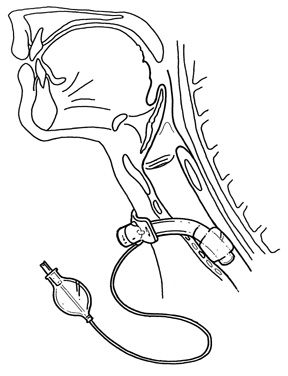 What are different trach tubes?
Manufacturers: 
Bivona
TTS or Foam cuff
Portex
Extra long
Shiley
Cuffed or cuffless; fenestrated or non-fenestrated
Jackson
Metal or permanent
Talking trach
Can be used with ventilated patient
Fenestrated 
A hole allows air to flow upward past the vocal folds
Non-fenestrated 
Air does not flow upward
For pictures, see this website:
https://www.hopkinsmedicine.org/tracheostomy/about/types.html
What are the different cuff types?
TTS (Tight to shaft)
Air cuff
Expand and deflate with size of trach
Can be filled with air or saline
Flexible
Foam cuff
Tend to leak
Can become rigid
Cannot completely deflate
What are different trach attachments?
T-bar
Allows for in-line suctioning
Trach collar 
Allows large amounts of oxygen 
HME 
Heat Moisture Exchange
PMV (Passy-Muir Valve)
One-way speaking valve
See http://www.passy-muir.com
Red cap
Last step before decannulation
What is a Passy-Muir Valve?
One-way closed position speaking valve
Closed position of the valve creates positive airway pressure
Restores a more “closed respiratory system”
Creates a protective column of air in the tracheostomy tube which helps secretion management

No leak design                    
Always in the closed position until the position inhales
Opens easily
Closes automatically at the end of the inspiratory cycle without air leak

Small, lightweight and fits the universal 15 mm hub of any sized tracheostomy tube
Meets ISO standard
Contains no latex
What are the clinical benefits of the Passy-Muir Valve?
Communication
Improves Swallow
May Reduce Aspiration
Ventilator Application
Facilitates Secretion Management
Improves Oxygenation
Improves Olfaction
Expedites Weaning and Decannulation
Restores Positive Airway Pressure
Interchangability between vent and trach usage
Facilitates Infection Control
http://www.passy-muir.com
Who is a candidate for the Passy- Muir Valve?
Ventilator Dependent patients
Neuromuscular Disease
Head trauma
Quadriplegia/Paraplegia
CVA
Chronic Pulmonary Disease
Bronchopulmonary dysplasia
Sleep apnea
Mild tracheal/laryngeal stenosis
http://www.passy-muir.com
What are the contraindications of the Passy Muir Valve?
INFLATED cuff of the tracheostomy tube 
Foam-filled cuff
Severe airway obstruction
Unconscious or reduced cognition (debated)
Unmanageable secretions
Severe risk of aspiration
Severely reduced lung elasticity
Laryngectomee
Bilateral vocal cord paralysis
Do not use while patient is sleeping
http://www.passy-muir.com
Types of Passy Muir Valve
PMV 2001 (Purple)
Lower resistance Tracheostomy and Ventilator Valve
Identical to PMV 2000 (clear) except color
 Purple color is to facilitate staff awareness
PMV 007 (Aqua)
Designed to fit inside adult disposable ventilator tubing
Adapter may be needed with some tubing
Can be used off the ventilator 
PMA 2000 (Clear)
O2 adapter that allows for easy inhalation flow supplemental oxygen and humidity through the lower resistance valve (purple)
Oxygen is delivered in front of the diaphragm of the PMV
http://www.passy-muir.com
[Speaker Notes: Removed pictures]
Initial Placement of Passy-Muir Valve: Non-Ventilator Dependent Patients
Education
Educate patient/caregiver before placement

Patient Bedside Assessment
Assess patient’s baseline vital signs: Parameters per MD 
Positioning
Suctioning
Cuff deflation
PMV attachment
Assess for adequate exhalation and phonation
Length of time patient can tolerate PMV placement
Remove PMV and re-inflate cuff if appropriate
Educate patient/family/caregivers on usage/plan of care
What are the GOALS of mechanical ventilation?
Relieve respiratory distress
Rest respiratory musculature
Decrease work of breathing
Improve ventilation
Improve oxygenation
Prevent or reverse atelectasis
Windhorst, C., Harth, R. & Wagoner, C., 2009
Understanding Mechanical Ventilators
Breathing:
The act of mechanical motion resulting in forces and a rate of change of displacement 
Diaphragm contracts-pressure changes-gas moves
Ventilation:
The movement of gas to and from the lungs 
Respiration: gas exchange
3 levels of gas exchange- external, internal and cellular
You must breathe-ventilate-respire
There must be pressures present to exchange gas
Exhalation is passive (in most cases)
http://www.passy-muir.com
Understanding Mechanical Ventilators: What is Respiratory Failure?
Lung Failure: Gas exchange failure
Pump Failure: Ventilatory failure
What are the variables that can be programmed on the ventilator?
(For positive pressure ventilation- pushing the air in)

Volume
Guarantees delivery of a minimum preset volume

Pressure
Gas flows until a preset pressure limit is reached
What are the modes of ventilation?
CMV- Control Mode Ventilation
Ventilator is doing all the work for the pt
Full support- Ventilator is giving a set rate and set volume

A/CMV- Assist Control Mode Ventilation
Ventilator delivers breaths with a set volume and rate
If patient initiates a breath over the set rate, the set tidal volume is given
Volume Control or Pressure Control
RT For Decision Makers in Respiratory Care, 2007
What are the modes of ventilation?
SIMV- Synchronized Intermittent Mandatory Ventilation

Set rate and set tidal volume
Patient can initiate spontaneous breaths over the set rate
Spontaneous breaths are augmented with pressure support but not volume
Volume Control or Pressure Control
RT For Decision Makers in Respiratory Care, 2007
What are the modes of ventilation?
CPAP- Continuous Positive Airway Pressure
Weaning mode
All breaths are spontaneous
Patient sets own rate and own volume
Pressure Support given on individual breaths (augments inspiratory phase of spontaneous breaths)
RT For Decision Makers in Respiratory Care, 2007
What affect does the ventilator have on swallowing?
Changes in timing of airway closure
Uncoordinated pattern of swallowing and breathing
Disruption of normal apneic interval
Reduced respiratory defenses
Reduced secretion and saliva management
www.asha.org SIG 13, Swallowing, Perspectives: Dysphagia in the Trach Population
Swallow evaluation of the trach and vent patient
Receive and verify MD order
Review chart
Diagnosis
When tracheostomy tube was placed
Is patient on vent, what is the setting
Does patient have a Passy-Muir valve
Consult with nurse
HOB restrictions
Can patient transport?
Is patient sedated?
Is patient weaning from vent?
Is patient agitated?
Consult with Respiratory Therapist
Vent settings
Is patient handling secretions?
Tracheostomy care
Subjective evaluation of patient
Determine appropriate objective swallow evaluation
Modified Barium Swallow Study and FEES
Bedside swallow evaluation (no longer the gold standard of care)
Oral Care Reminders
Remember patients with dysphagia and/or presence of trach or vent have decreased sensation and swallow reflex 
Recommend 2-3x daily
Inadequate mouth care can lead to negative outcomes including illness and pneumonia
Bacteria and germs in the mouth can be aspirated if left behind
Use suction toothbrush if a patient is NPO
Nihon, S., Zasshi, R., 2013
Ways To Enhance Your Knowledge
Join a SIG-Special Interest Group
SIG 13: Dysphagia
Offers access to a list serve to post and respond to dysphagia related questions posted by SLPs across the continuum looking for support
Member based; Annual fee

Dysphagia Research Society
Purpose of the society is to enhance and encourage research pertinent to normal and disordered swallowing functions
Member based
Allows access to publications, resources
Case Studies
Normal v. abnormal
Watch videos
Read reports and treatment plan

Use ASHA to find current and up to date publications
www.asha.org
ASHAwire-online home for ASHA Journals, THE ASHA LEADER, and Perspectives series of publications, and the CREd library
CREd Library –connects emerging scientists with multimedia resources on critical topics in the field
References
Dikeman, K. J. & Kazandjian, M.S. (2002). Communication and Swallowing Management of Tracheostomized and Ventilator Dependent Adults, Dysphagia Series 2nd Edition. 
Langmore, S. (2000). Endoscopic Evaluation and Treatment of Swallowing Disorders   
Langmore, S., Terpenning, MS, Schork, A, Chen, Y, Murray, JT, Lopatin, D & Loesche, WJ (1998). Predictors of aspiration pneumonia: how important is dysphagia? Dysphagia 13(2) 69-81.
Langmore, S, Schatz, K, Olsen, N (1988). Fiberoptic endoscopic examination of swallow safety: A new procedure. Dysphagia 2(4), 216-219.
Leder SB, Sasaki CT, Burrell MI. Fiberoptic endoscopic evaluation of dysphagia to identify silent aspiration. Dysphagia. 1998;13:19–21
Leder, S. B. (2015). Comparing Simultaneous Clinical Swallow Evaluations and Fiberoptic Endoscopic Evaluations of Swallowing: Findings and Consequences. Perspect Swal Swal Dis (Dysph), 24(1), 12-17. doi: 10.1044/sasd24.1.12
Logemann, J. (1998). Evaluation and Treatment of Swallowing Disorders 2nd Ed (pages 73-76)
References
Logsdon, Brenda. “Oral Care and Hygiene”. ASHA 2010. Retrieved from ASHAwire Sepetmeber 2017.
Martin-Harris, B, Logemann, JA, McMahon, S, Schleicher, M, Sandidge, J (2000). Clinical utility of the modified barium swallow Dysphagia 15(3) 136-141.
Martin-Harris, B. M., Brodsky, M. B., Michel, Y., Castell, D. O., Schleicher, M., Sandidge, J., … et al.(2008). MBS measurement tool for swallow impairment—MBSImP: Establishing a standard. Dysphagia, 23, 392–405.
Masiongale, Tedd and Lorry Lewis. “PMV on or Off with Swallowing: Does it Make a Difference” ASHA, 2010. Retrieved from ASHAwire September 2017
Murray J. (ed.) (1999a) The clinical swallowing examination. In Manual of Dysphagia Assessment in Adults, Singular, San Diego, CA, pp. 37–112.
Suiter, “Dysphagia Screening and Clinical Swallow Evaluations”. ASHA Presentation, 2012. Retrieved from ASHAwire September 2017
"Swallowing Disorders (Dysphagia) in Adults" www.asha.org. Retrieved from ASHAwire September 2017 
www.asha.org, Dysphagia Evidence Map